Conferinţa Internaţională „Turism şi Spaţiu Rural  în Context Naţional şi Internaţional”,
a XXV-a ediţie, 25-27 mai 2023, Vatra Dornei
FARMECUL SATULUI ROMÂNESC  ŞI PERICOLUL IMINENT
DE A FI PIERDUT
Luminiţa PANAIT  Expert turism internaţional
Introducere
Tema înscrisă pe Agenda acestui important eveniment - Conferința  Internațională „Turism și Spatiu Rural în context National și International
- la care participăm astăzi intitulată „Satul românesc în pericol de  extincție” nu numai că este una foarte importantă și cu multă greutate,  dar și de mare actualitate.
Merită a fi nu numai luată în seama, dar cât se poate de urgent de  către responsabilii direcți pentru starea în care se află Satul românesc în  sec.XXI începând cu cele mai înalte foruri ale acestei țări și poate nu în  ultimul rând comunitățile locale – să se preocupe la modul cel mai serios  și cu implicare maximă totodată la ce încă se mai poată face ca acesta să  nu dispară.
Organizarea evenimentului de astăzi aflat la cea de a XXV-a ediție este  o dovada elocventă a atenției și preocupării pe care responsabilii cu  pregătirea și desfășurarea acestei conferințe le-au acordat-o în  stabilirea și selectarea temelor de pe Agenda evenimentului la care  participăm.
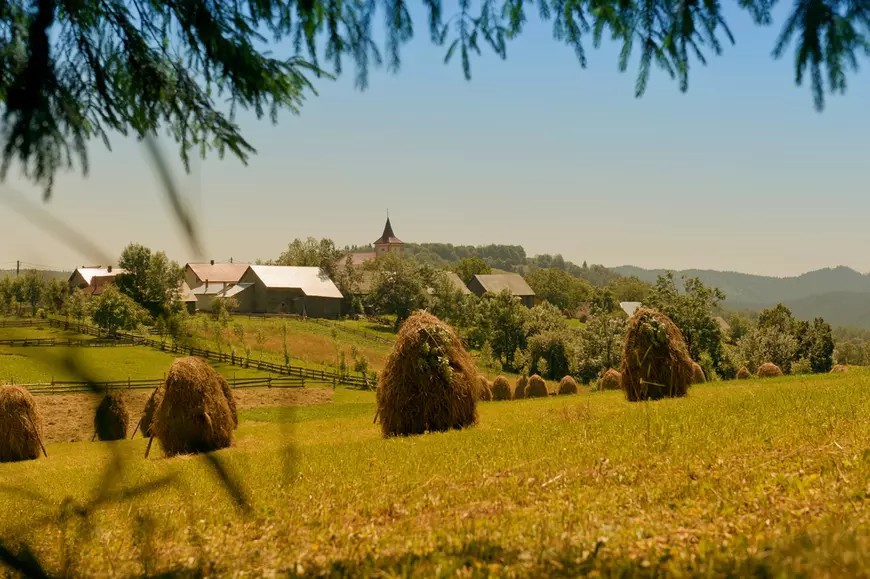 Sat Pleşa, Bucovina, sursă foto: Libertatea.ro
Extincţie
Dintre toate definițiile pe care le-am găsit pentru cuvântul
„extincție” din formularea temei „Satul românesc în pericol de  extincție” stingere, dispariție – mi s-au părut cele mai triste și  poate cel mai greu de a fi acceptate la modul real.

Cum să dispară Satul românesc?! Ar putea fi posibil așa ceva  oare? Și noi poporul acestei minunate țări ce facem fară el?
Doar cuvântul sat provine din latinescul fossatum=fortificație!  Deci pe bună dreptate trebuie să fie apărată!
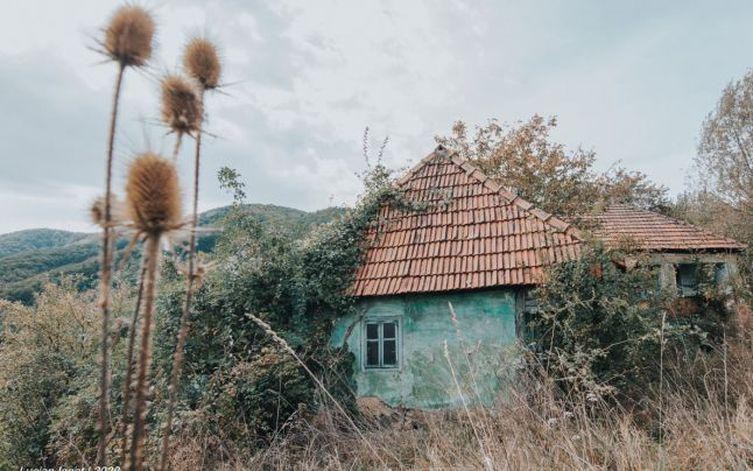 Sate părăsite, Hunedoara, Cătunul Țața sursă foto: Playtech.ro
Veşnicia şi Averea
Oare marele nostru scriitor și om de cultura Lucian Blaga  în Discursul său de recepție în Academia Română de la 5  iunie 1937 când rostea cea mai frumoasă evocare a satului  românesc nu a crezut cu tărie că „Veșnicia s-a născut la  sat.”?! Da, în satul românesc!

Și cum bine spunea cu atâta emoție, nu cu mult timp în  urmă, tot despre satul românesc, valorosul nostru actor  Mircea Diaconu: „El, tot pământul de sub el, cerul și pădurile  sunt toată averea noastră. Fară ele suntem nimeni!”
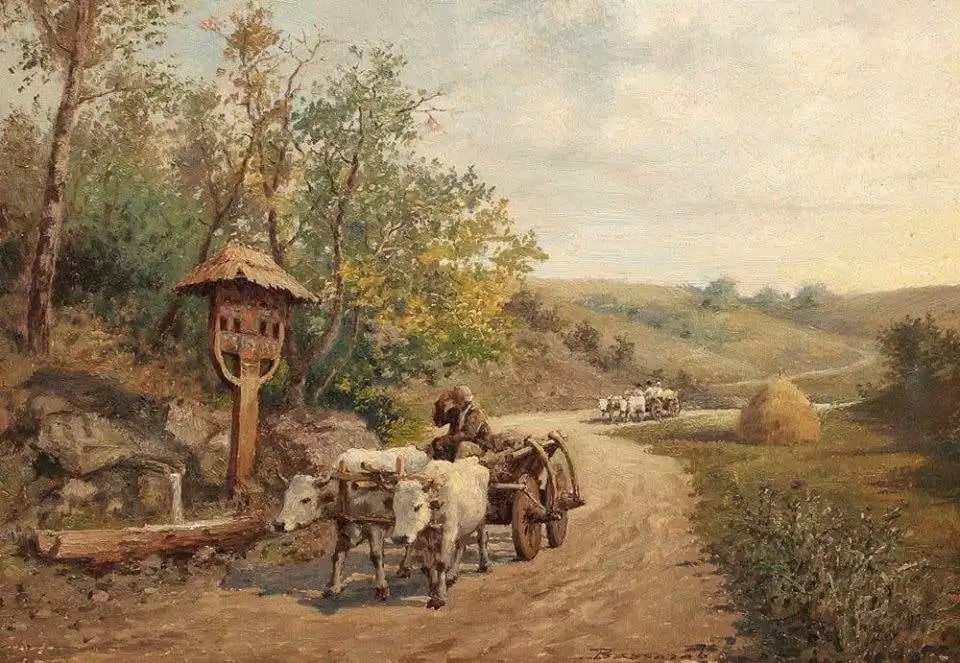 Troiţă, pictură de la câmp, Ludovic Basarab
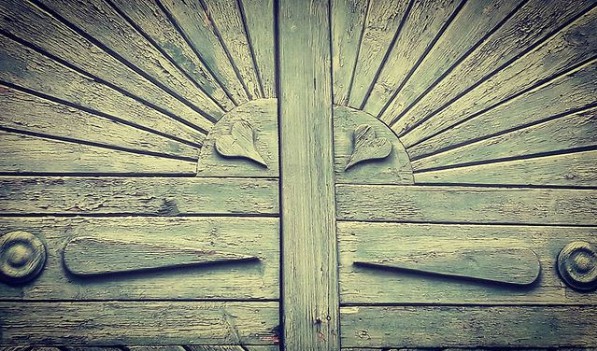 Cele mai Frumoase Sate
Și pentru că epoca în care trăim pare a nu fi lipstia de  dorință noastră de a nu sta departe de statistici și  clasamente, în continuare voi proceda și eu tot așa.
În Romania există un număr de cca.14.000 sate, după cum  arăta ultimul recensământ din 2022. Iar pentru că „puterea  exemplului” este mereu binevenită și românii sunt oameni  ambițioși și dornici să nu „le-o ia cineva înainte”, voi prezenta  mai jos:
+ Lista cu Cele mai frumoase sate din România
+ Lista celor mai frumoase sate din România din  Patrimoniul UNESCO
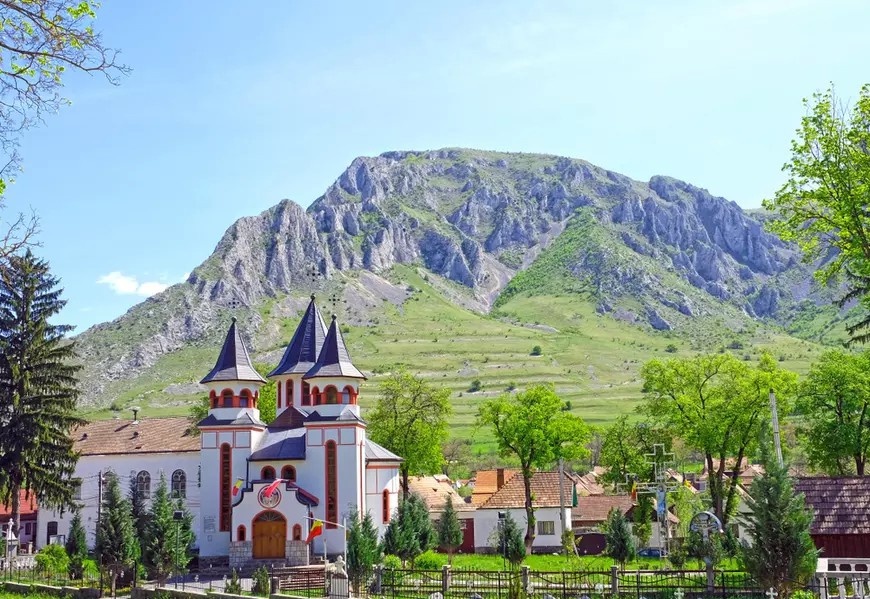 Sat Râmetea, sursă foto: Libertatea.ro
1. Lista Celor mai frumoase sate din Romania
Râmetea, jud.Alba
Şirnea, jud.Brașov  Breb, jud.Maramureș  Jurilovca, jud.Tulcea  Botiza, jud.Maramureș

Pleşa, Bucovina, jud.Suceava
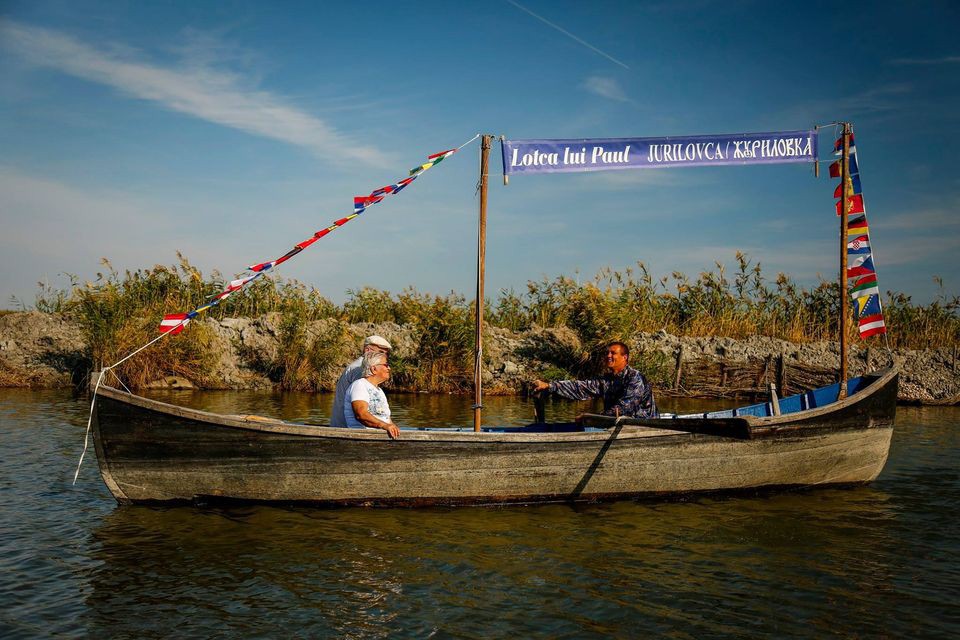 Sat Jurilovca, sursă foto: Facebook.
Lista celor mai frumoase sate din Romania din  Patrimoniul UNESCO
Câlnic, jud.Alba
Prejmer, jud.Brașov  Viscri, jud.Brașov  Dârjiu,jud.Harghita  Saschiz, jud.Mureș  Biertan, jud.Sibiu  Valea Viilor, jud.Sibiu
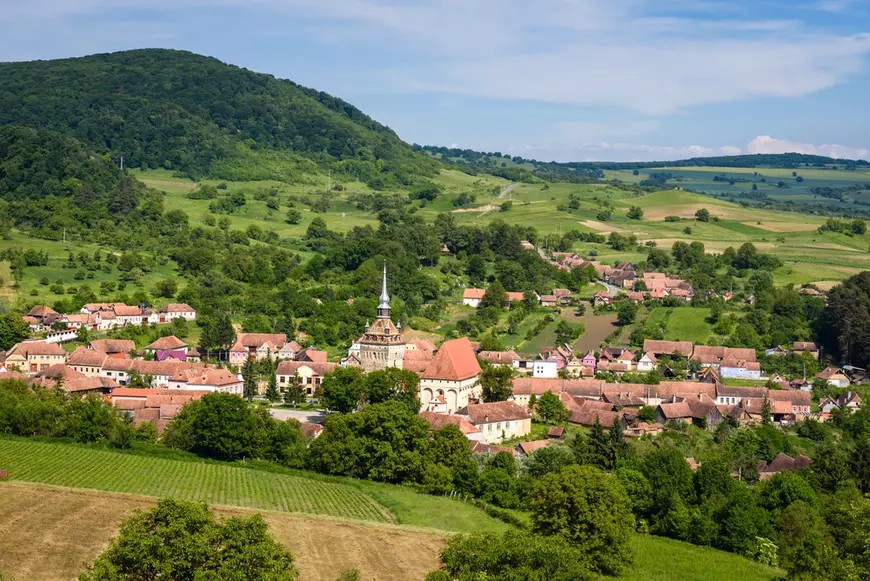 Sat Saschiz, sursă foto: Libertatea.ro
Și pentru a nu părăsi acest atât de actual capitol "the best of" poate  ar fi bine să amintesc și faptul că satul Râmetea din jud.Alba a primit în  anul 1999 Premiul „Europa Nostra” al Comisiei Europene pentru  conservarea patrimoniului cultural.
Comuna Rãșinari, jud.Sibiu a primit oficial în anul 2022 titlul de  BEST TOURISM VILLAGES de la Organizația Mondiala a Turismului,  selectatã dintre 130 de candidaturi venite din 57 de state. Decernarea  premiului a avut loc anul acesta la 13 martie în cadrul unei ceremonii  din orașul Alula, în Arabia Sauditã – în cadrul evenimentului sub tema
„Turismul care schimbã vieți” și care a reunit participarea unor  delelegaþi din întreaga lume, inclusiv reprezentanți ai autoritãților  naționale, ambasadori și autoritãți în turism.

Cu siguranță că multe alte sate din Romania vor dori să figureze pe  astfel de liste iar comunitățile și autoritățile acestora vor lua aceste  exemple pentru a reuși să obțină astfel de locuri de top.
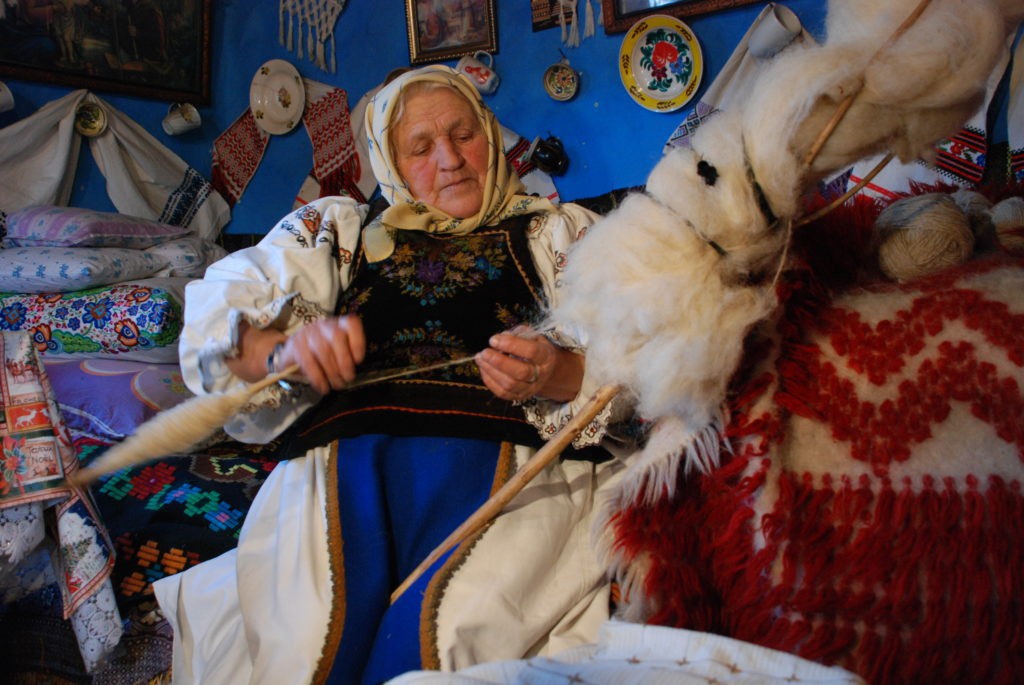 Sat Runcu Salvei, sursă foto: calatoriinbascheti.ro
Fară îndoială lumea satului nu vă putea fi înțeleasă, apreciată și  iubita fară a ne gândi la obiceiurile și tradițiile care o îmbogățesc și  o fac să fie mereu deosebită.

„Lumea din care face parte țăranul român a fost dintotdeauna  bogată în obiceiuri și tradiții. Acestea par a fi pentru cei care le  privesc din exterior, manifestări folclorice fabuloase. Pentru cei  care le cunosc însemnătatea, stiu că aceste obieiuri și tradiții  ascund înțelesuri profunde, despre relațiile interumane și despre  relațiile oamenilor cu natura.

Transformarea societății rurale într-o societate de consum  asemănătoare celei urbane și schimbările demorgrafice fac ca  obiceiurile să se piardă sau să nu se mai practice. Multe din  obiceiurile tradiționale romanești le mai putem întâlni doar în  spectacole sau festivități. Populația rurală actuală trece printr-o  emancipare care se află la o răscruce de drumuri ce poate  semnifica pierderea identității și a patrimoniuui tradițional  românesc.
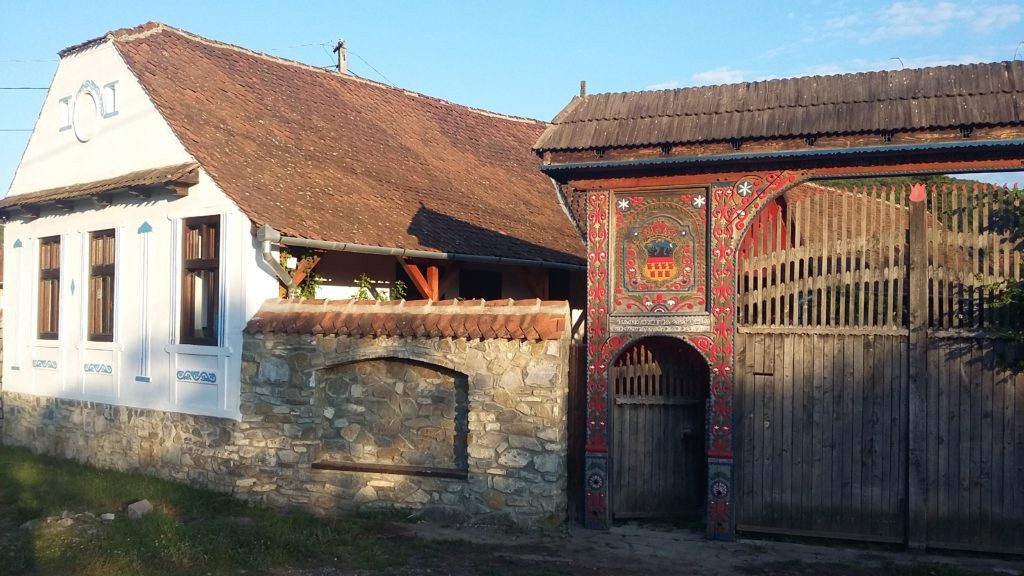 Sat Aiţa, sursă foto: calatoriinbascheti.ro
Se fac eforturi considerabile de către persoane dedicate acestor  cauze de păstrare a portului, dansurilor, arhitecturii, obiectelor și a tot  ce înseamnă tradiție populară românească (travelguideromania.com).

Satul multietnic merită din plin să aibă muzee care îi sunt dedicate  numai și pentru simplul fapt dacă am dori să ne amintim frumoasa și  valoroasa declarație a Presedintelului ASTRA, Iosif Sterca Sulutiu din  Cuvântul de deschidere al Muzeului Astra din Sibiu, la 19 august 1905:
„Muzeul este arsenalul cel mai puternic cu care un popor își apară  originea, identitatea și tot ce a moștenit de la străbuni”.

Presupun că nu ar fi lipsit de interes să menționez faptul că în anii  30 ai sec.XX, în Europa, existau doar două muzee în aer liber: Muzeul  Skansen din Stockholm (Suedia, 1891) și Muzeul Bigdoy din Lillehamer  (Norvegia). În țara noastră, la vremea respectivă, își avea deschise  porțile pentru public, Muzeul Etnografic al Transilvaniei din Parcul
„Hoia”, de la Cluj, fondat în 1929 de către profesorul Romulus Vuia, cu  specific regional și Muzeul Satului Românesc (astăzi Muzeul Național  al Satului „Dimitrie Gusti”) din București, din 1936, cu caracter național.
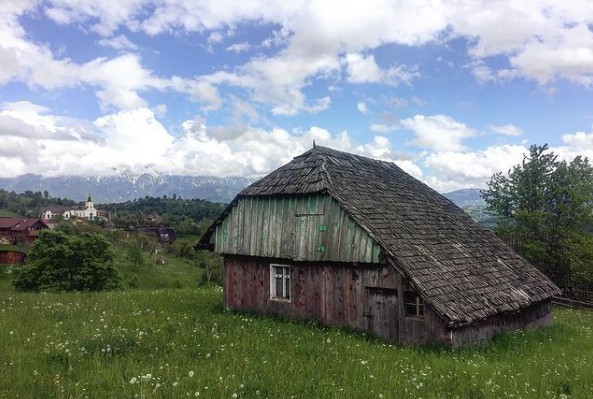 Sat Măgura, sursă foto: Dimindia.
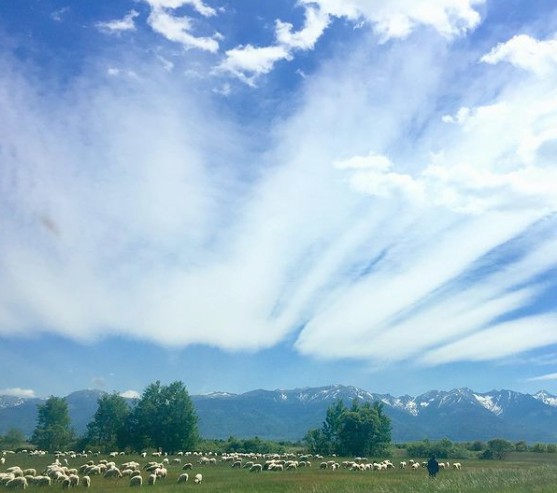 Vedere spre Munţii Făgăraş dinspre Mândra, foto: Dimindia
Concluzii
Aș dori să închei această Prezentare, cu mențiunea că din  anul 2020 prin Legea nr.44, se sărbătorește în fiecare an în ultima  duminică din luna septembrie – Ziua Satului Românesc o  adevărată sărbătoare națională a valorilor perene ale României,  cu expoziții, târguri tematice, conferințe și seminarii pe tema  conservării, promovării și dezvoltării străbunelor noastre așezări  rurale.
Vă mulţumesc pentru atenţie!

Luminiţa Panait  lumi.panait@gmail.com
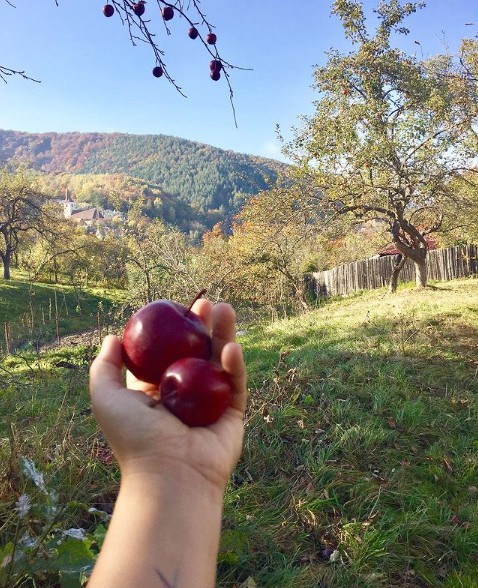 Sat Fântânele, Sibiu, sursă foto: Dimindia